Podcasting, Blogging & YouTube Videos  Pipelines to Building Fans Who Become Customers
What We Will Cover
What is Podcasting really and technically – radio & TV to phones
Monetizing Radio, TV Then vs Podcasting  Now
The basics of how it works and how easy to setup with Wordpress
Audience building strategies – no listeners, no viewers, no money
Ways to make money and generate sales
Good microphone, recording software, production assets
The Killer iPhone apps - Bossjock Studio, iMovie, Switcher Go, YouTube Director  & the Apogee & iRig mics
YouTube videos & repurposing as podcast, blogs, & Facebook
Why you should listen to me!
Over forty years experience in audio & video production!
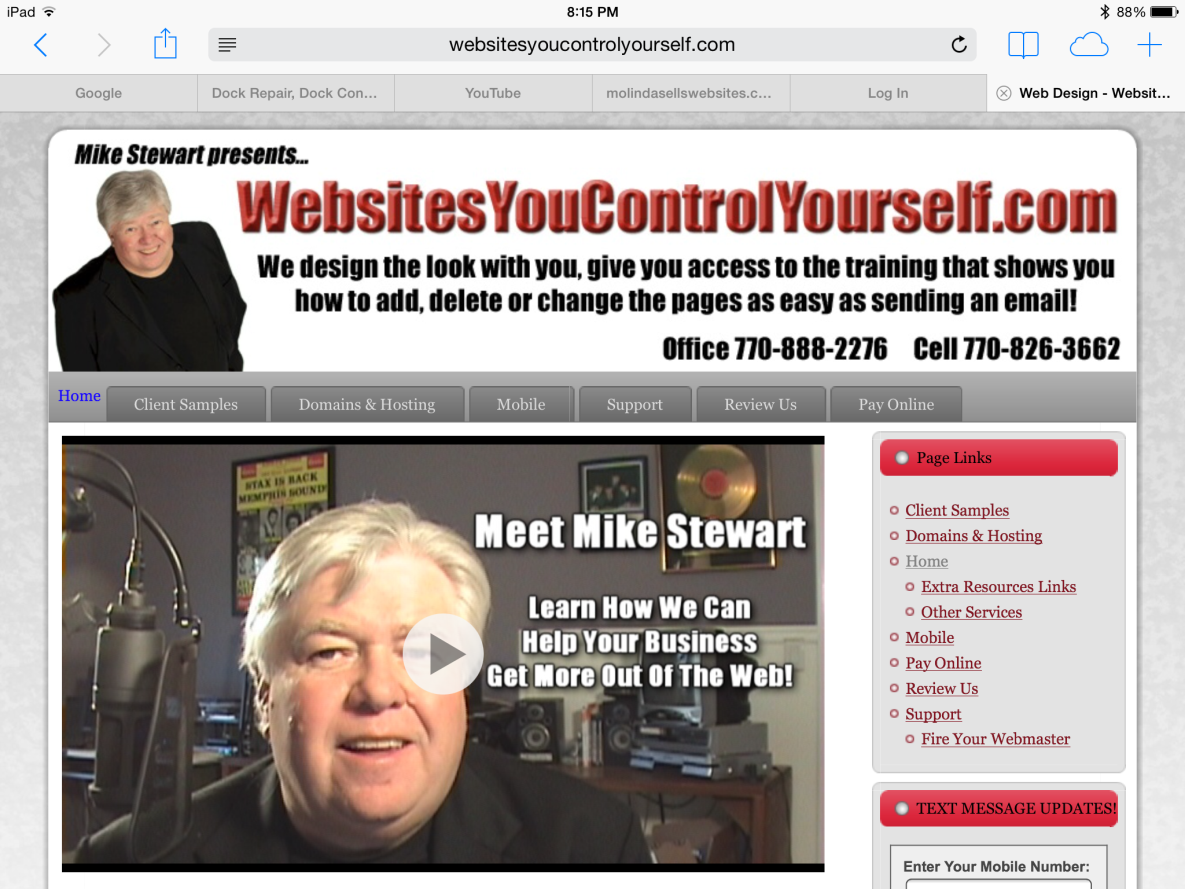 Composed music for TV and radio since 1979Got a gold record for PacMan Fever in 1982Played keyboards on hundred's of records and jingles with every Atlanta celebrityKnown world wide as the audio video guyPioneered the video sales letter in 2004Recorded the theme to Wreck It Ralph for Disney at home on my PC in 2012 over the internetNow work with business owners of all types to learn the power of video for the internet. All this experience lead me here to you today!
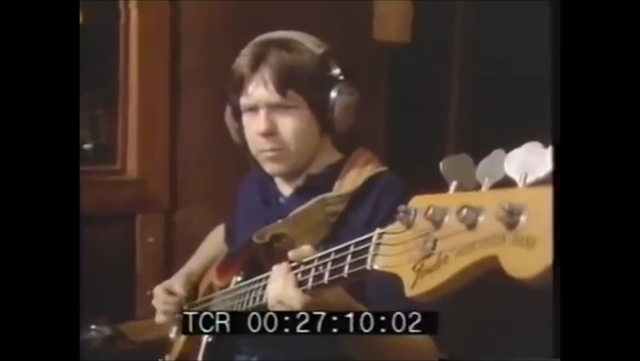 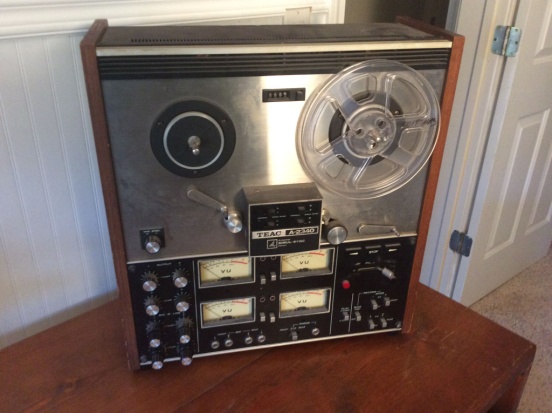 Working for Ted Turner 1980
My first tape recorder 1976
The Night I Met Ted Turner
Ted was excited that night because the reach of TBS was 7 million subscribers
“Total mobile subscriptions by 2020 will actually number 9.2 billion – not counting computers, smart TVs, Alexa’s, Apple TVs and WIFI enabled automobile dashboard devices
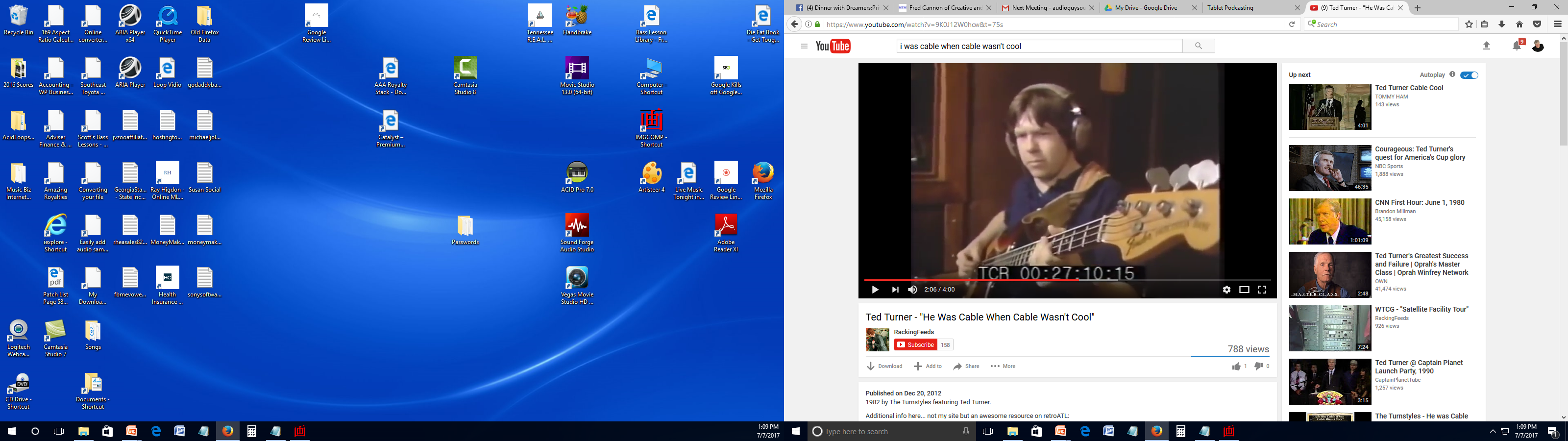 If 9 Billion Phones, Billions of Other ConnectionsAre you found in iTunes or Stitcher?
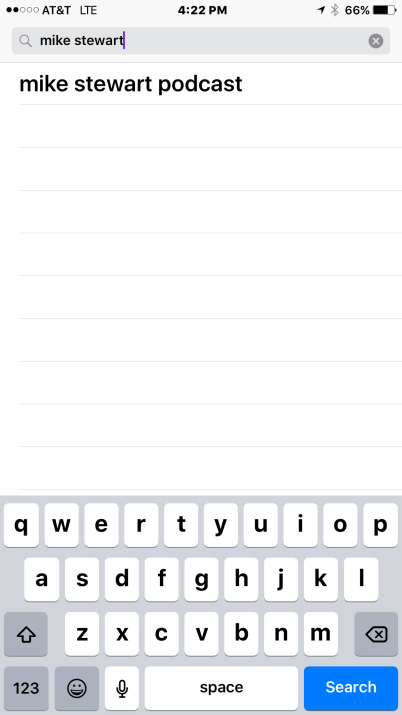 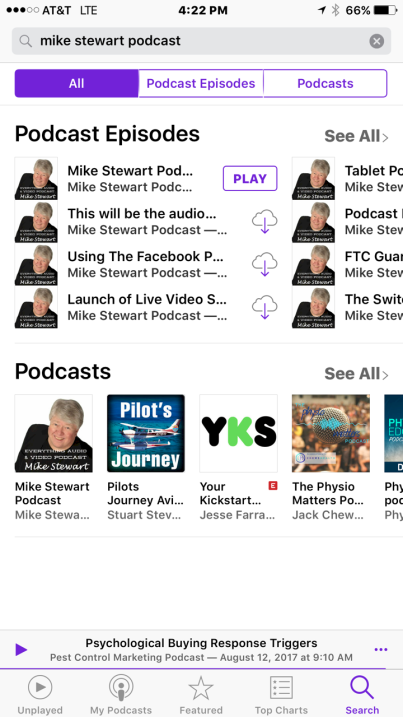 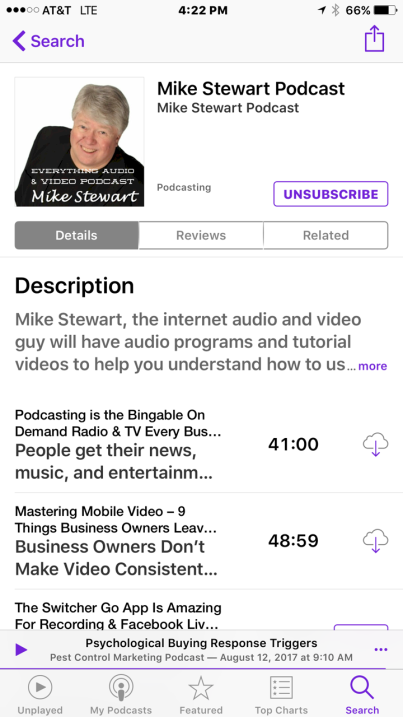 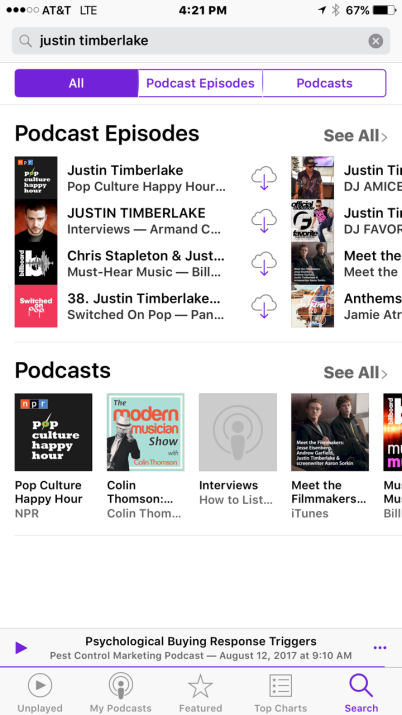 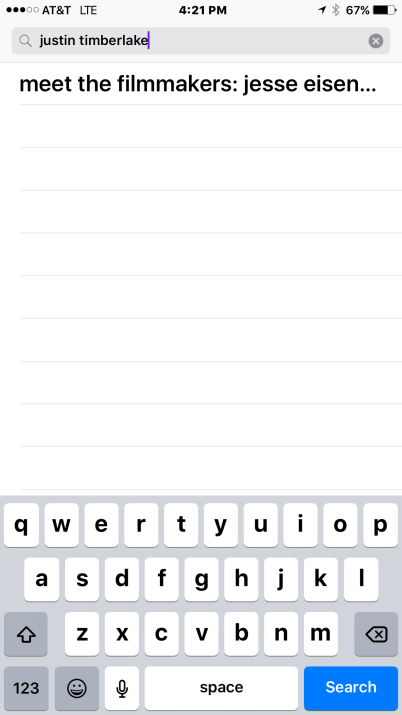 What You Have Vs What Ted Had
Broadcasting content to the world in 1980 cost millions in equipment and content creation – today is basically free for effort
You have the internet and mobile devices to build your audience, he only had expensive satellite connections from Atlanta, trade shows and expensive sales teams/talent content producers
He couldn’t monetize a niche, you can. He needed millions of viewers to charge for advertising, all you need is super fans
You have a bigger reach, minimal expense, and opportunities if you build and promote. Ted spent a fortune building and promoting
What is Podcasting Really?
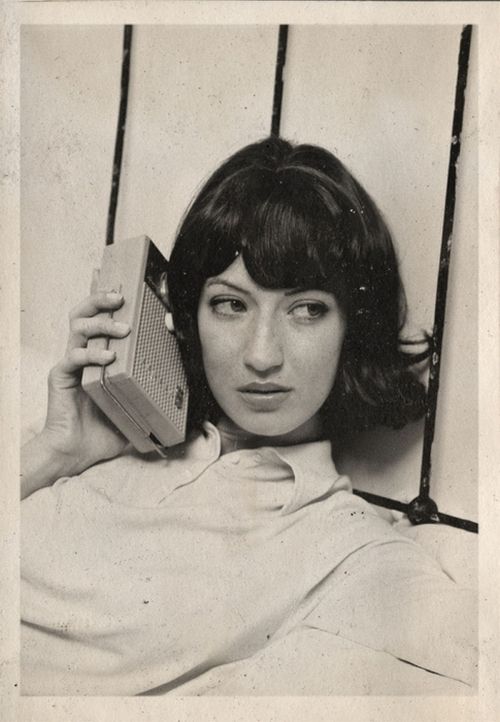 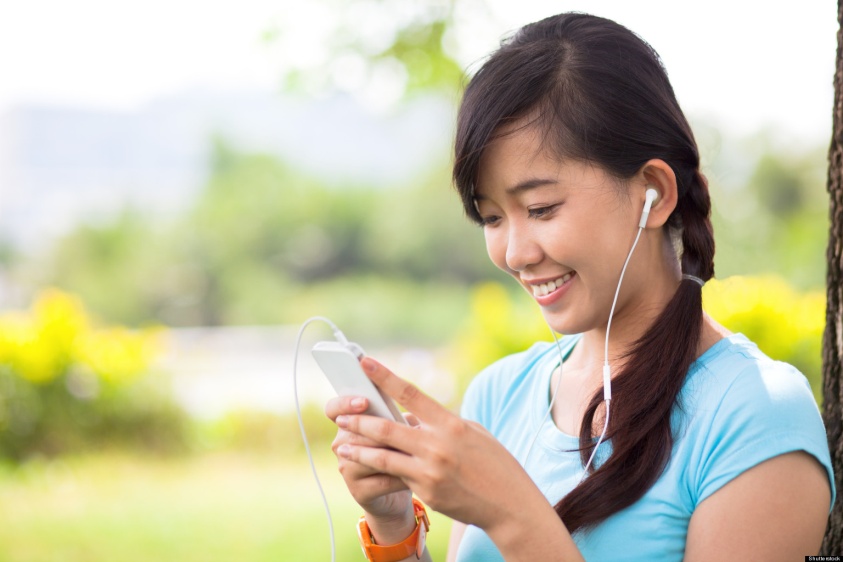 Released January 2007
Exploded in the 50’s & 60’s
Since the invention of the transistor, the world demands portable content, only difference today is the phone is the transistor radio & TV, and the content must be on demand, not on a schedule set by the broadcaster
What is Podcasting Really?
Podcasting is the ability for any audio or video content creator to reach their audience or fans on the billions of devices now in place that can tune in that content on demand, subscribe and engage with that creator on a regular basis.
Technically, it is an internet subscription to bingable, on demand audio or video content. An mp3 audio file or an mp4 video file that any one can create for FREE can build an audience. The internet is the antenna, RSS is the transmitter
Monetizing Radio, TV Then vs  Podcasting Now
A radio & TV station or network had to prove they had an audience of listeners and viewers. Arbitron and Neilson was their proofOtherwise the sales team could not sell ad space to make the broadcaster profits. Period

The same is true with a Podcasting, no listeners, no views, no money. But build a big audience, you could make money promoting things that you bring you profits. Your products or services, products that pay you commissions, and sponsors, even donations like KickStarter, or Patreon – the bigger the fan base, the bigger the profit potential
The basics of how it works and how easy to setup with Wordpress
Step 1. Get a domain name/title and setup a Wordpress site
Step 2. Get the PowerPress Plugin by BluBrry
Step 3. Create your Podcast square image logo iTunes suggests 3000 x 3000 pixel artwork
Step 4. Fill settings of Title, Description, Categories, Rating of your show and all settings of Powerpress
Step 5. Submit your show to iTunes, & Stitcher for approval
Step 6. Create great content and recommend things that make you money – be consistent and regular.. Radio & TV are 24/7
Audience Building Strategies
Radio & TV advertise to build an audience in a market, you should too if you have a budget using ads on Google, Facebook, YouTube.. If not.. Start building an email list, email every time you post a new show
Repurpose your YouTube videos in Wordpress, Facebook, Instagram, LinkedinCreate  an Facebook business page, and business group to share ideas with your fans, ask what they want to hear or see from you

Ask for subscribers every show, ask to share with their friends, entice them to engage and come back to listen next time
Ways to make money & generate sales
Products you create – books, ebooks, CDs, DVDs, subscription sites, 
events online and offline, group coaching, one on one coaching, shipped products you resell, services you are a reseller or affiliate 

Or just generate leads to come in or call your business
Good Mic, Recording Gear
Pop Filter
Studio Large Diaphram Mic
Scissor Boom
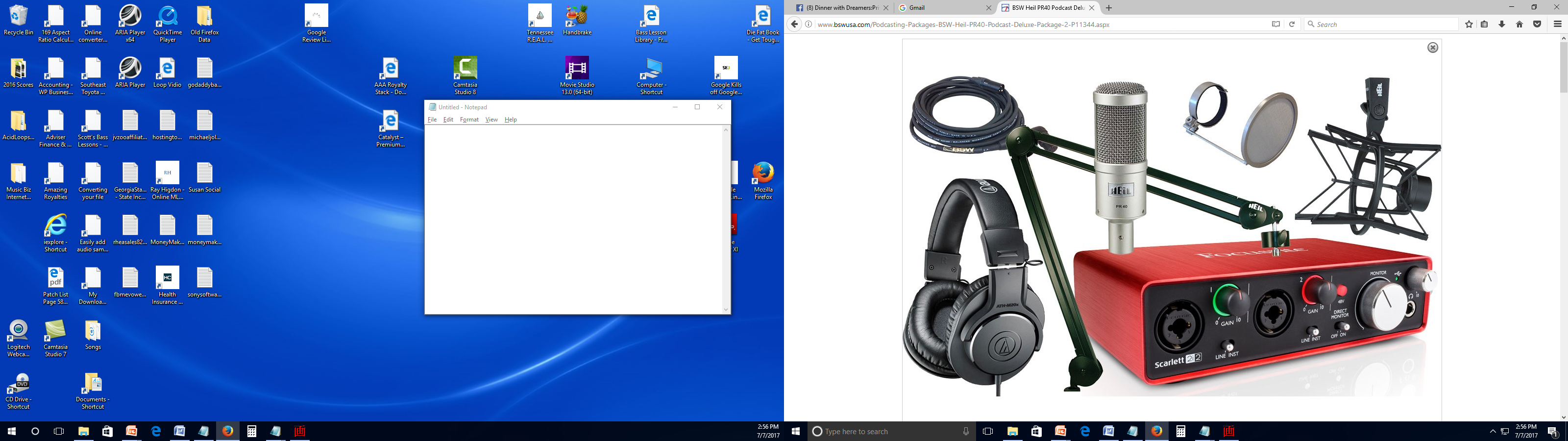 Shock Mount
Pro USB Computer Mixer
Headphones
Software & Production Assets
PC Software – Audacity (FREE), Audio Studio, Adobe Audition, Vegas, Adobe Premier, Filmora – 1000 others
Mac Software – Audacity (FREE), Garage Band, Wav Pad, iMovie, Final Cut, Adobe Premier, 1000 other
Camtasia & Skype for Internet Interviews, Zoom.us
Royalty Free Music – OnlineVideoLegalMusic.com
Jingles, Ads, Sweepers, Transitions, Sound Effects
How the iPad apps are amazing!BossJockStudio & Apogee Studio Mic
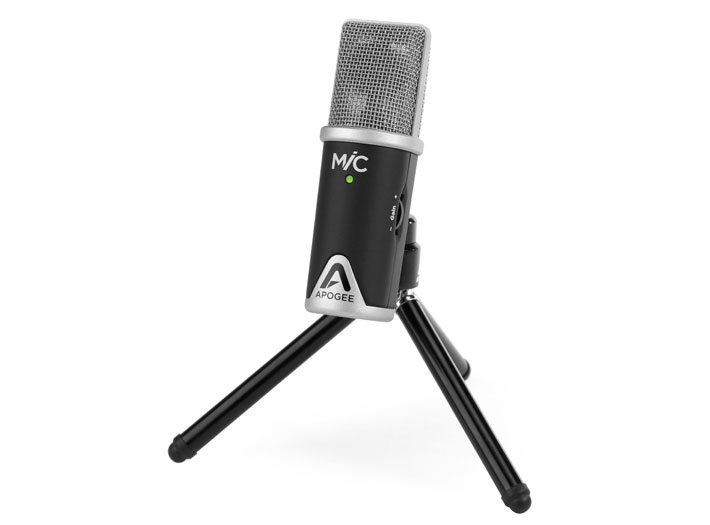 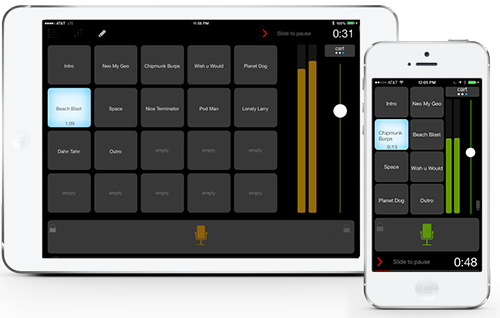 Apogee Mic plugs in iPhone or iPad
Boss Jock App – iPad or iPhone Only
Boss Jock App is Easy and Fast
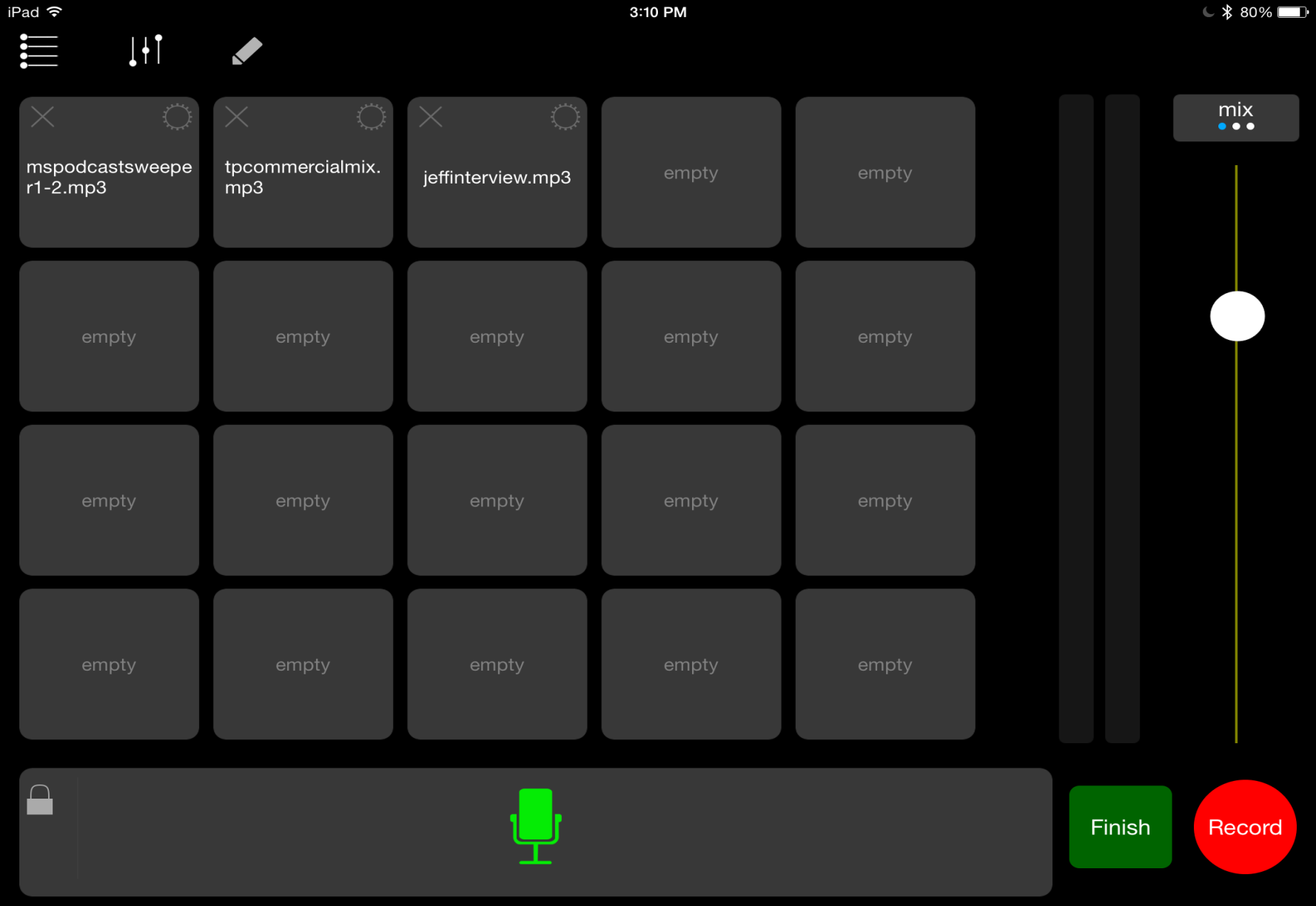 One touch start record
Mic on, off temporary or locked
Cart machine like in radio stations to cue pre-recorded sweepers, effects, interviews, sound effects or advertising promos – 10 minute show only takes 10 minutes to produce
Options to send podcast audio to Wordpress
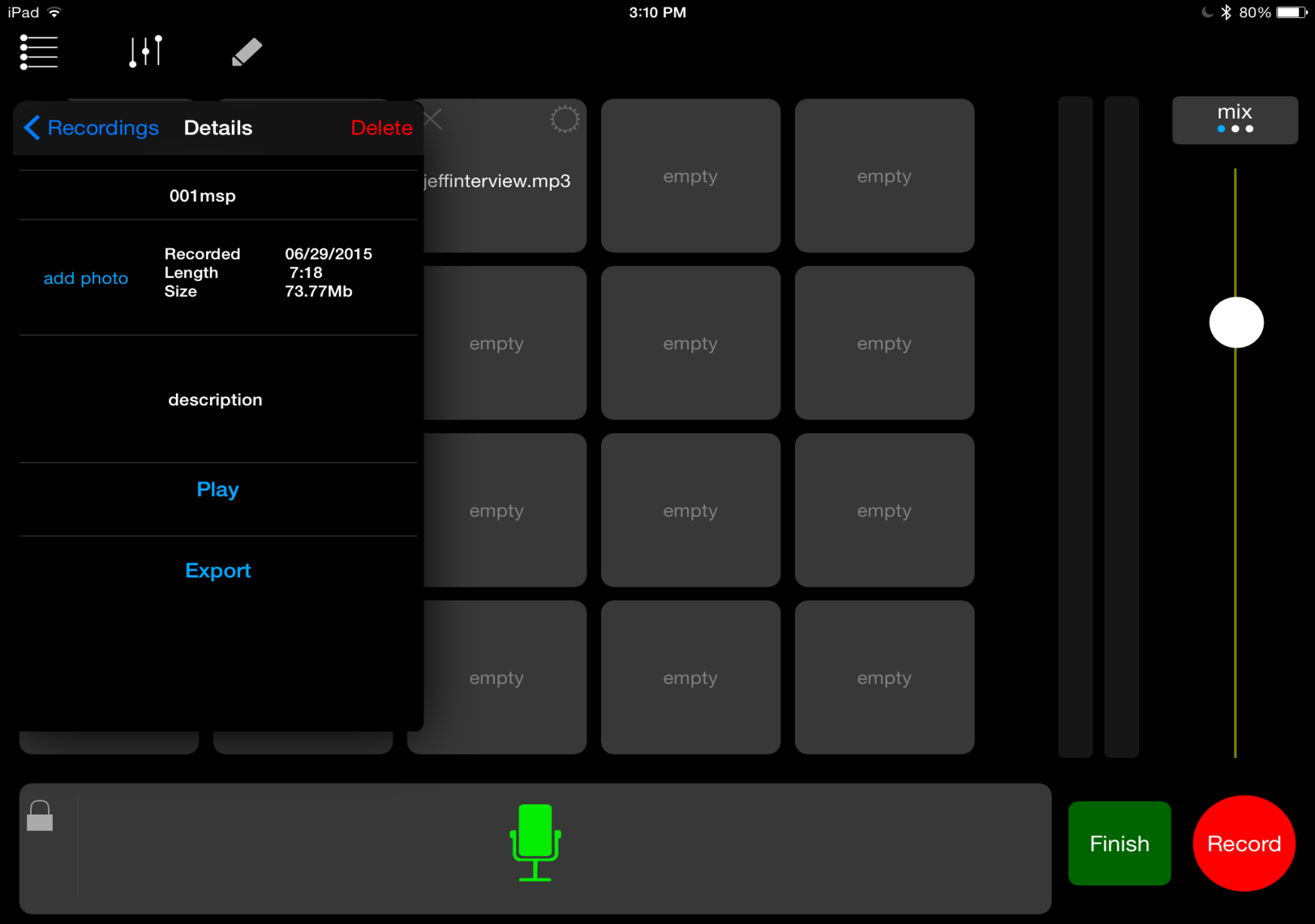 When show is done, you save and export to the internet with lots of easy options
Options to send podcast audio to Wordpress
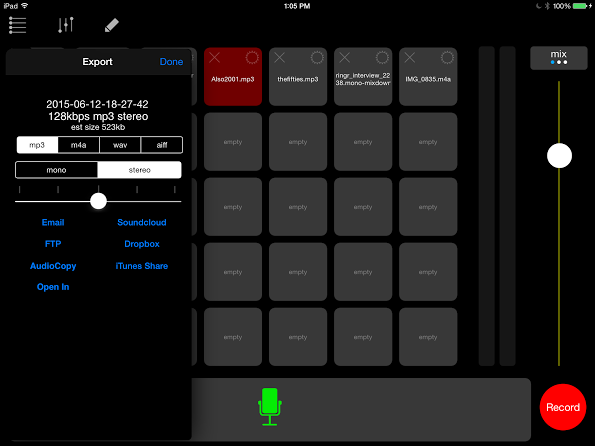 LIVE DEMO OF BOSSJOCK
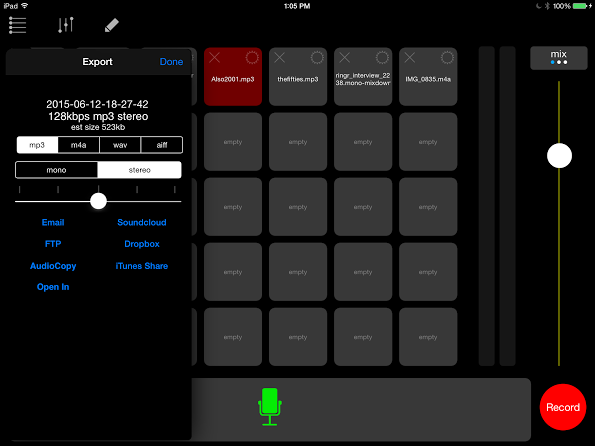 Mobile Devices Make HD Video
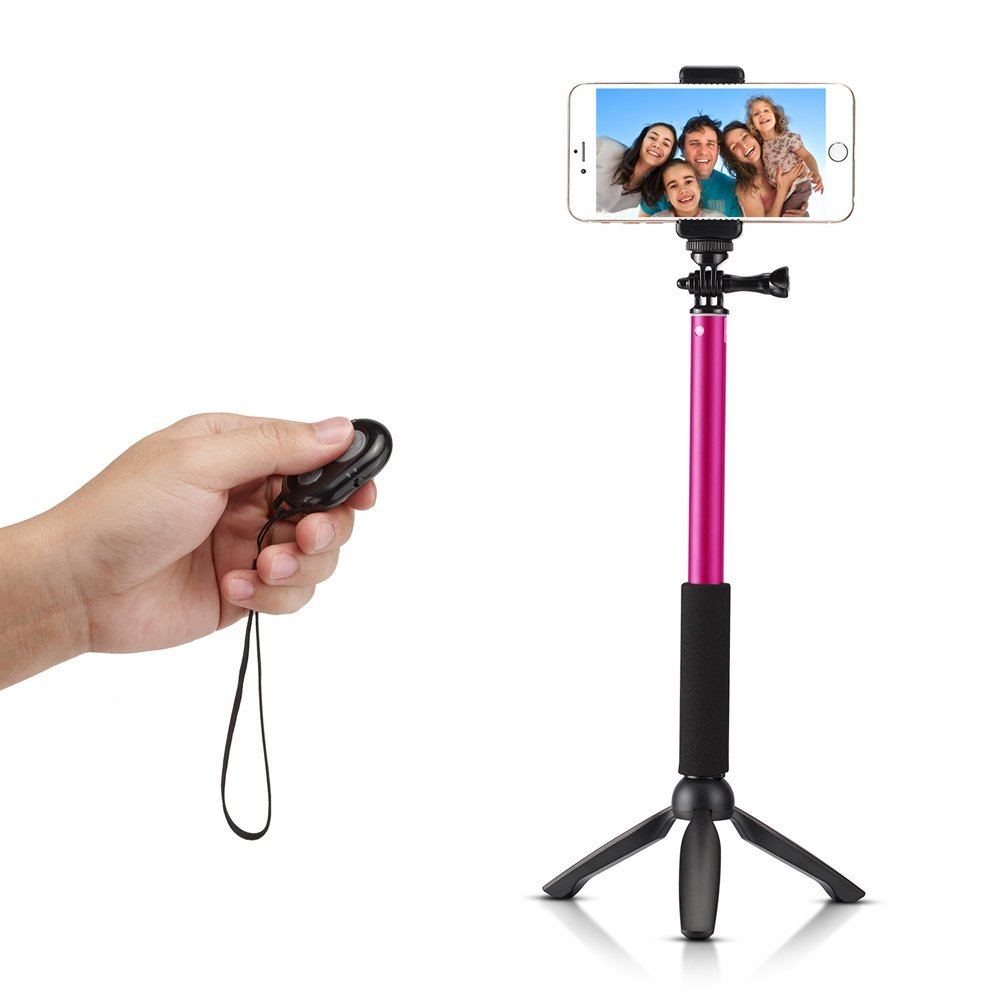 The camera in phones and tablets are better than camcorders of 10 years ago and are HD. The microphones are amazing!

Selfie sticks, external mics, mounts, lens and the apps are dirt cheap and enable you to create amazing video content to sell, share, and market your products & brands.
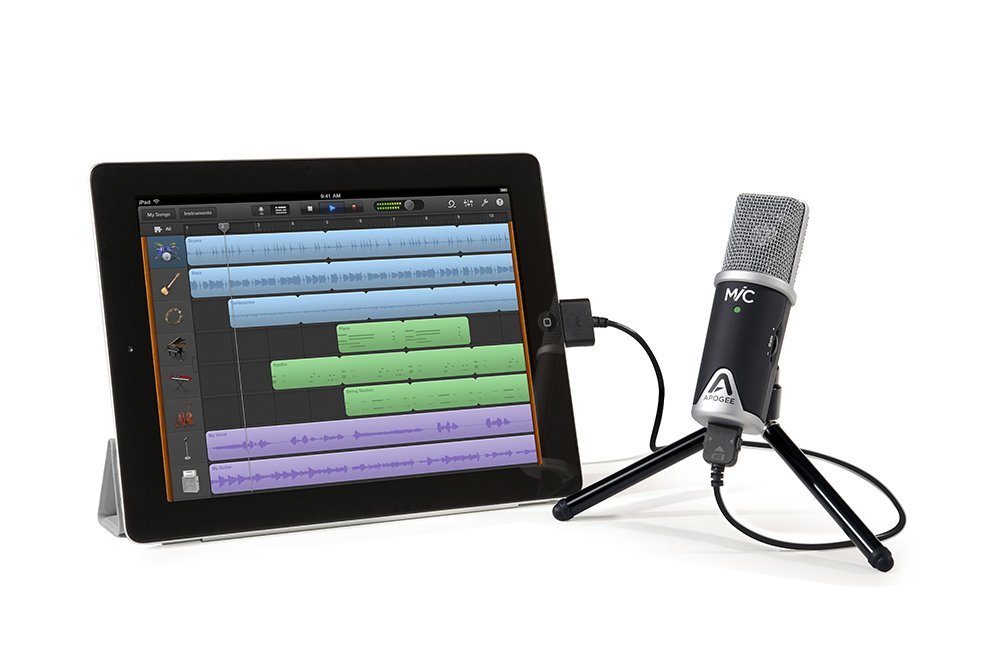 Phone and Tablet Mounts
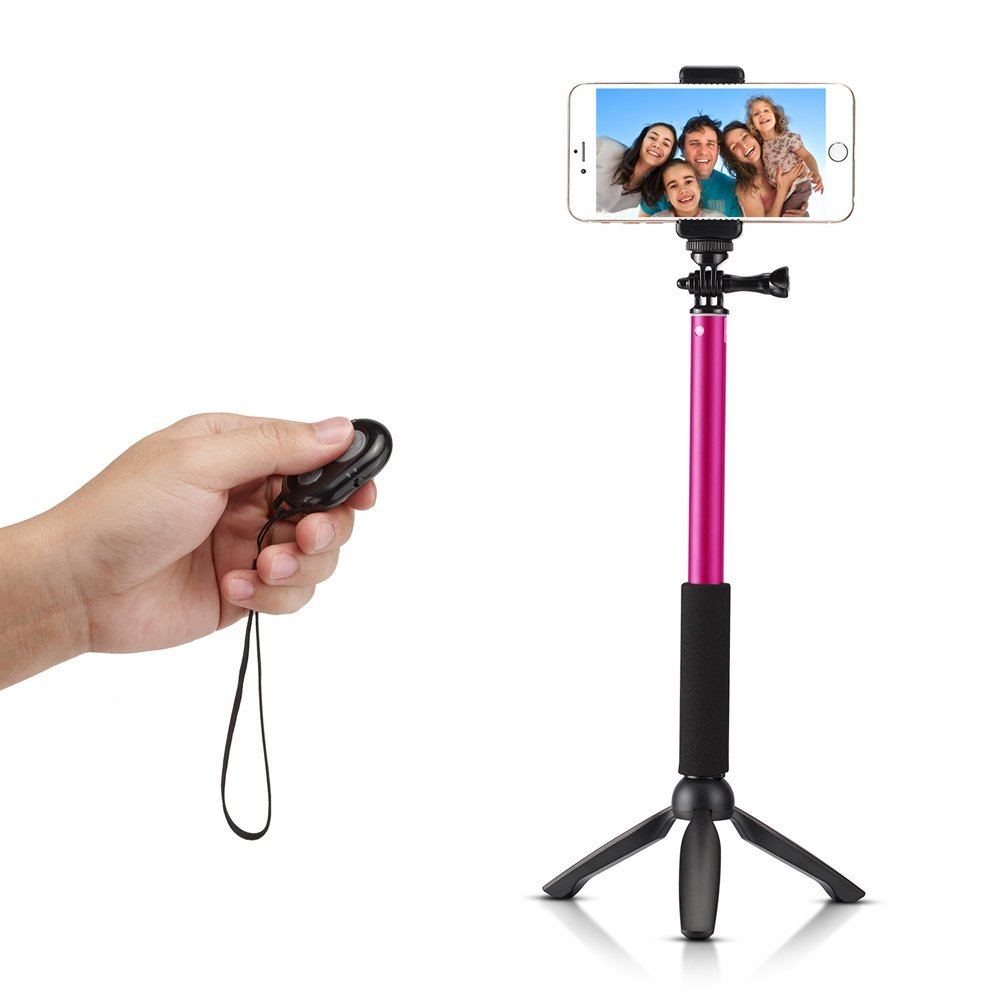 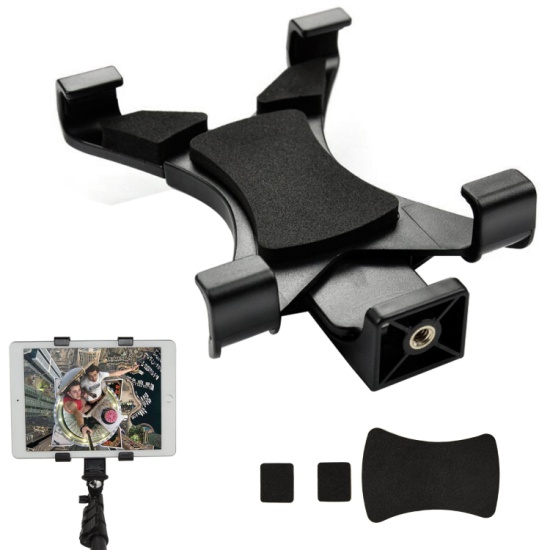 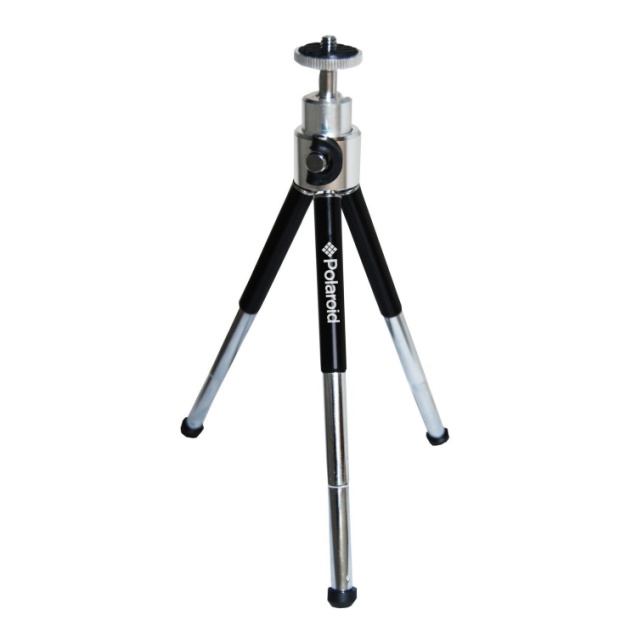 Ipow Universal                               Mini Tripod
Selfie Stick Monopod
www.MikeSuggests.com/gear/
External Mics For Pro Audio Results
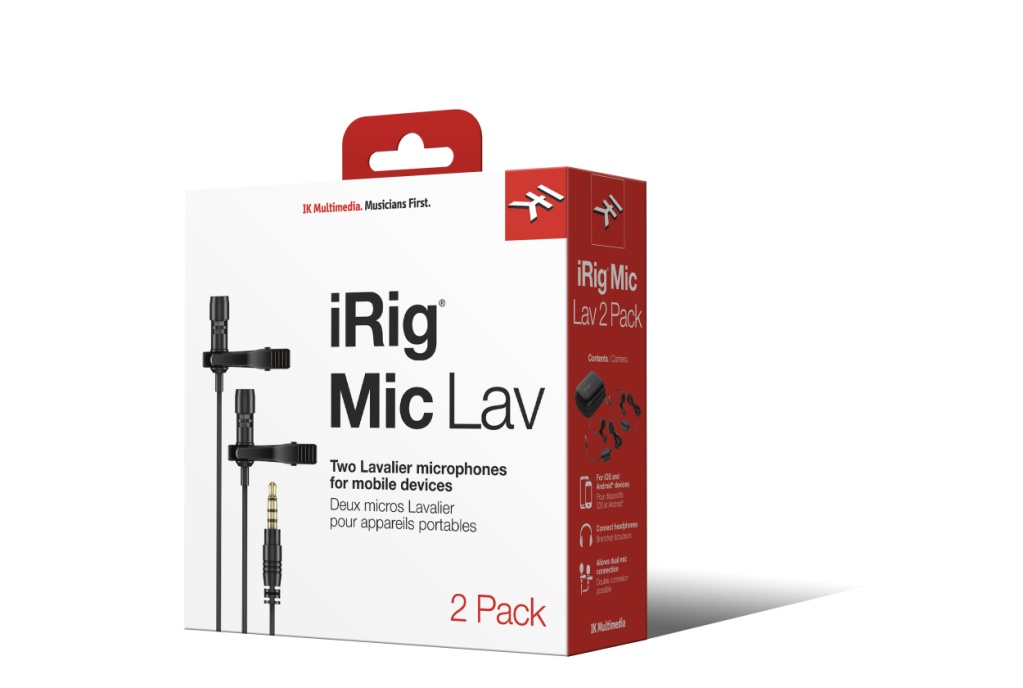 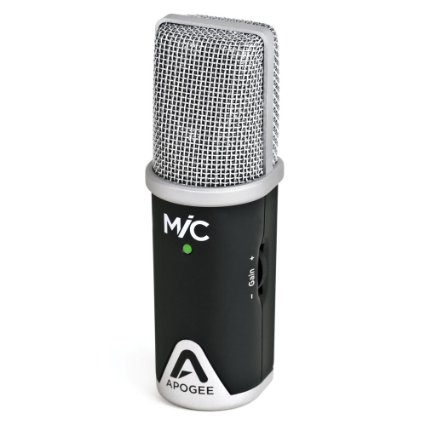 Apogee Lightning Mic - Apple Only
www.MikeSuggests.com/gear/
Easiest Video Creation Apps For YouTubeCreate content to repurpose on Podcasts & Facebook
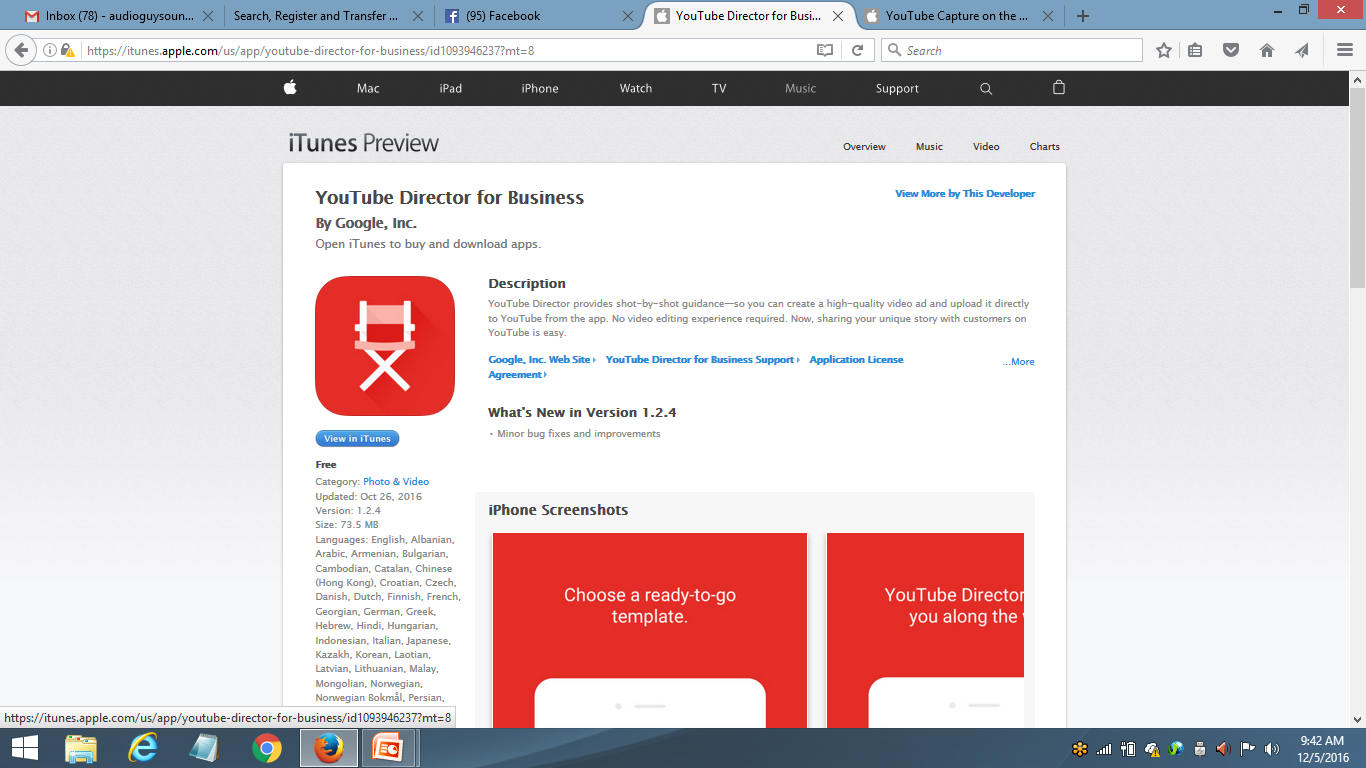 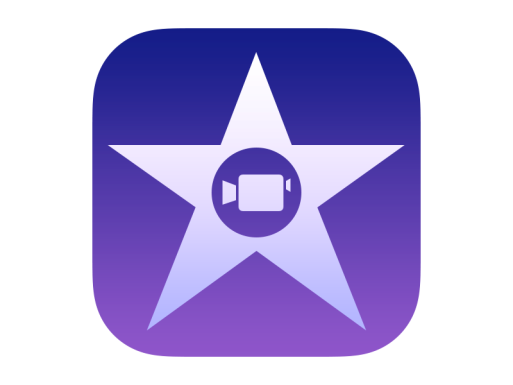 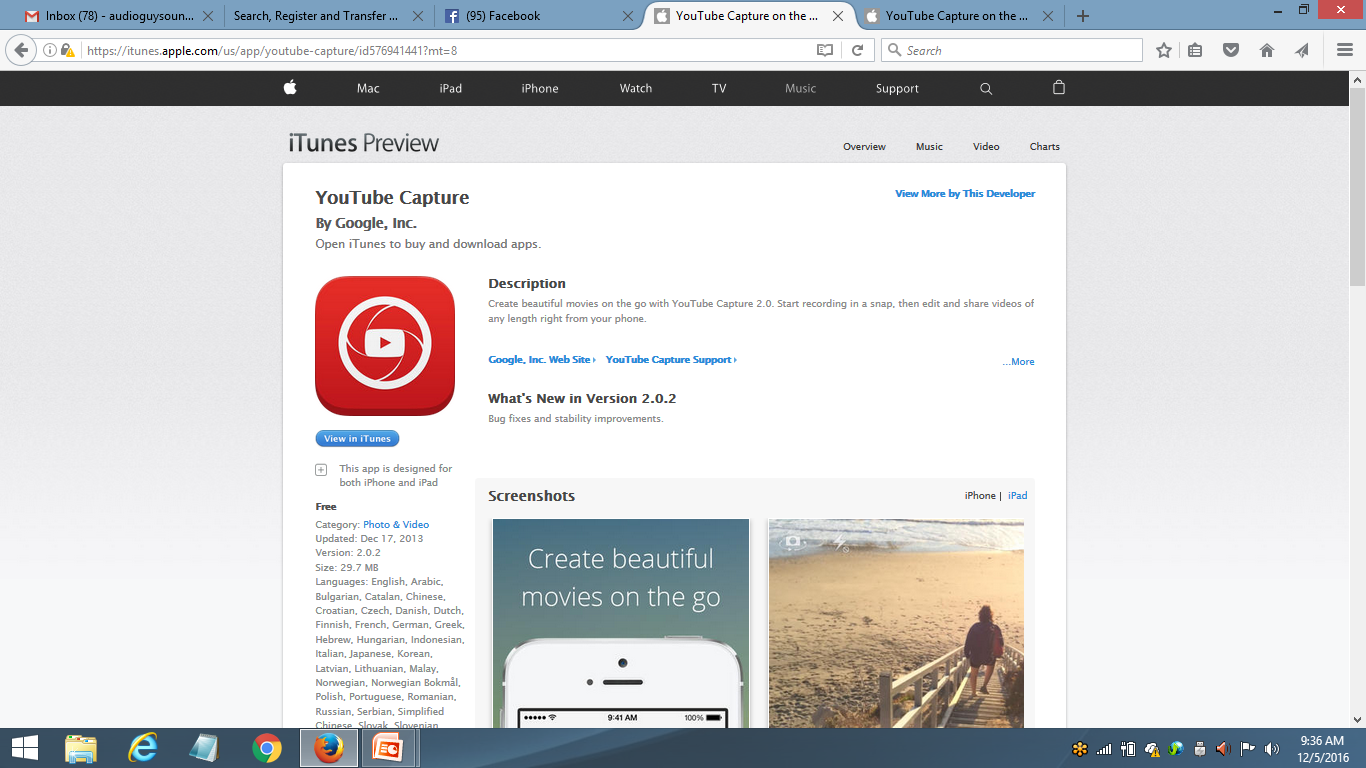 iMovie
YouTube Capture
YouTube Director
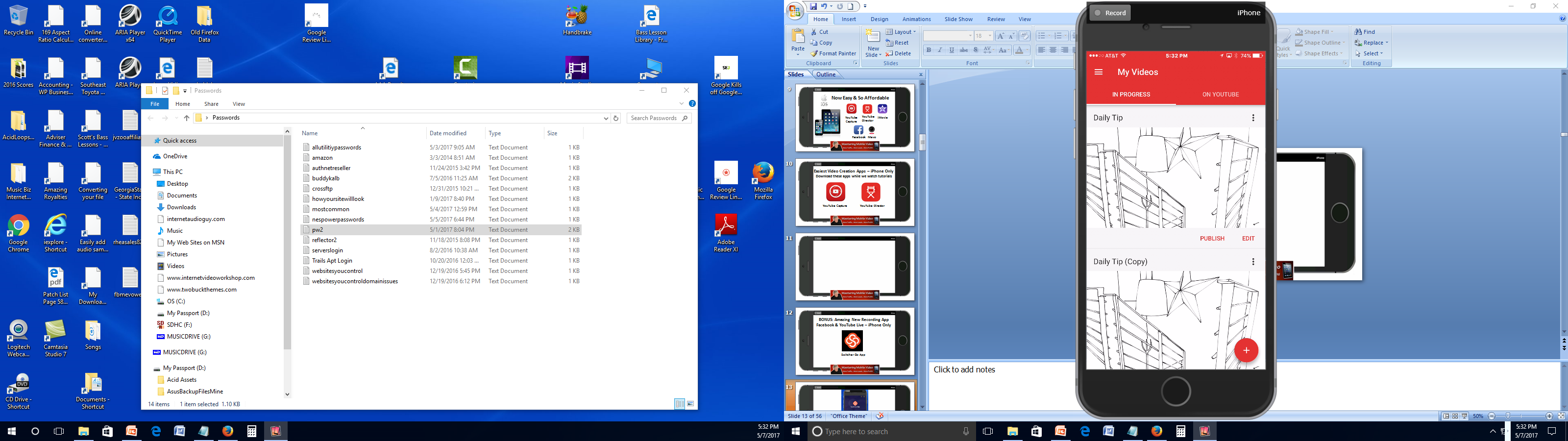 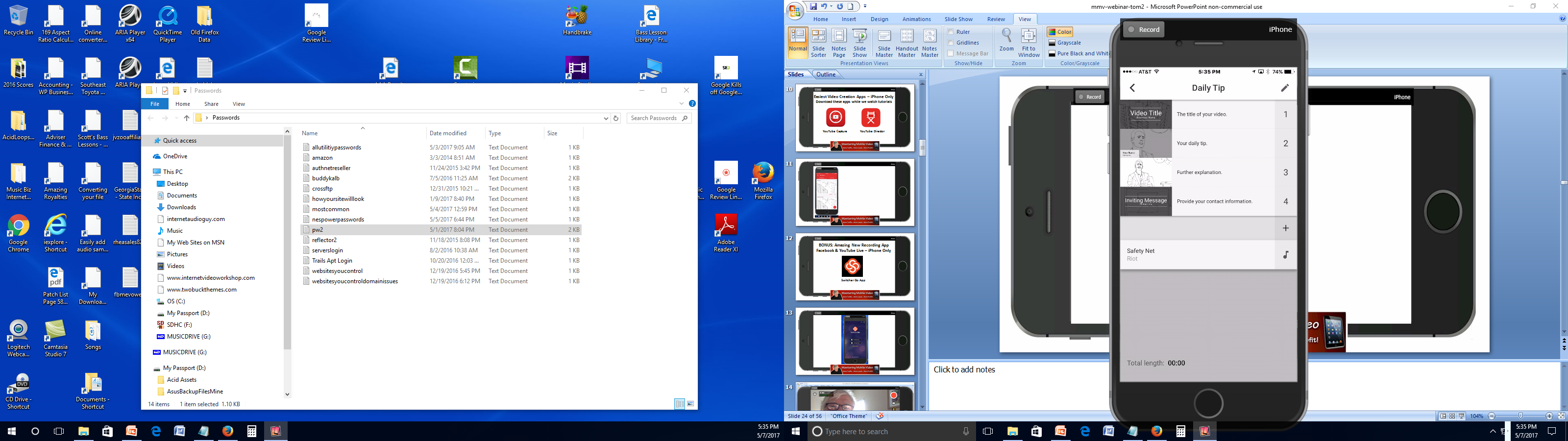 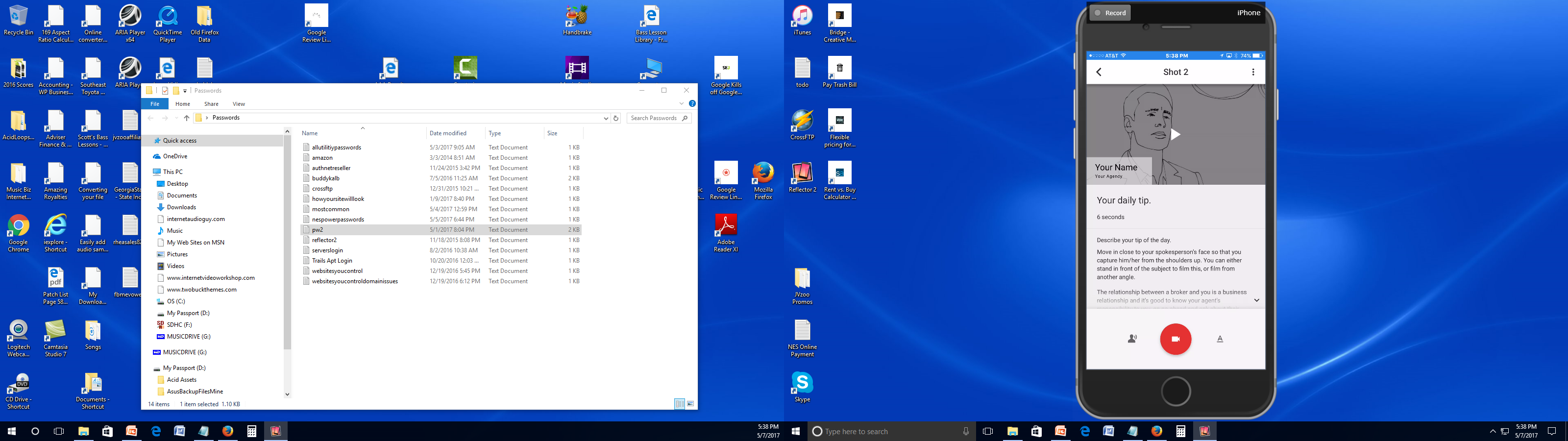 BONUS: Amazing New Recording AppFacebook & YouTube Live – iPhone Only
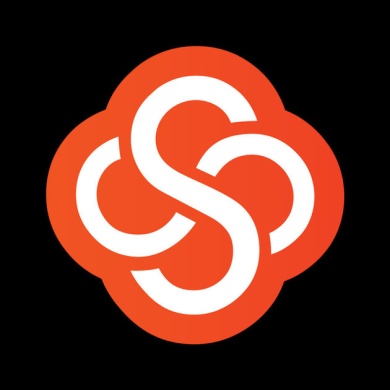 Switcher Go App
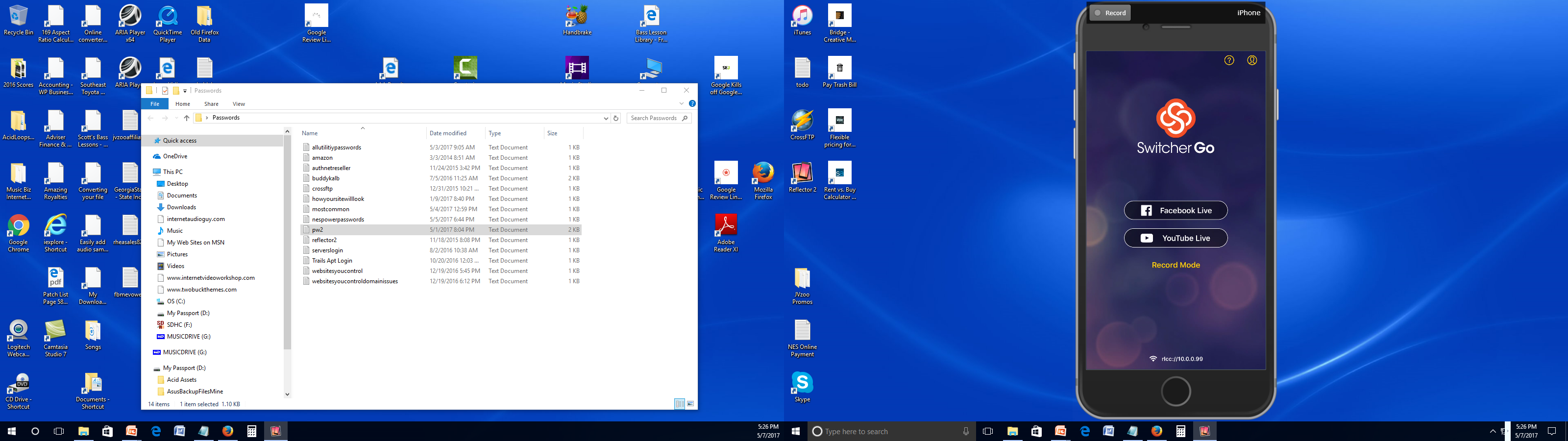 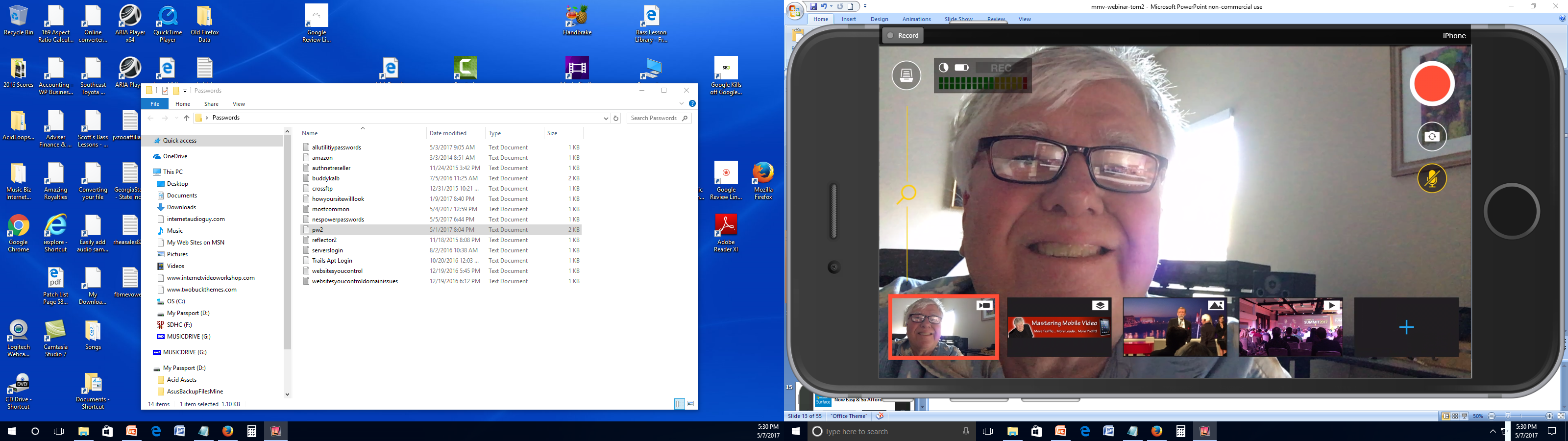 Now Easy & So Affordable
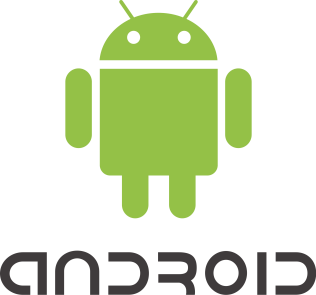 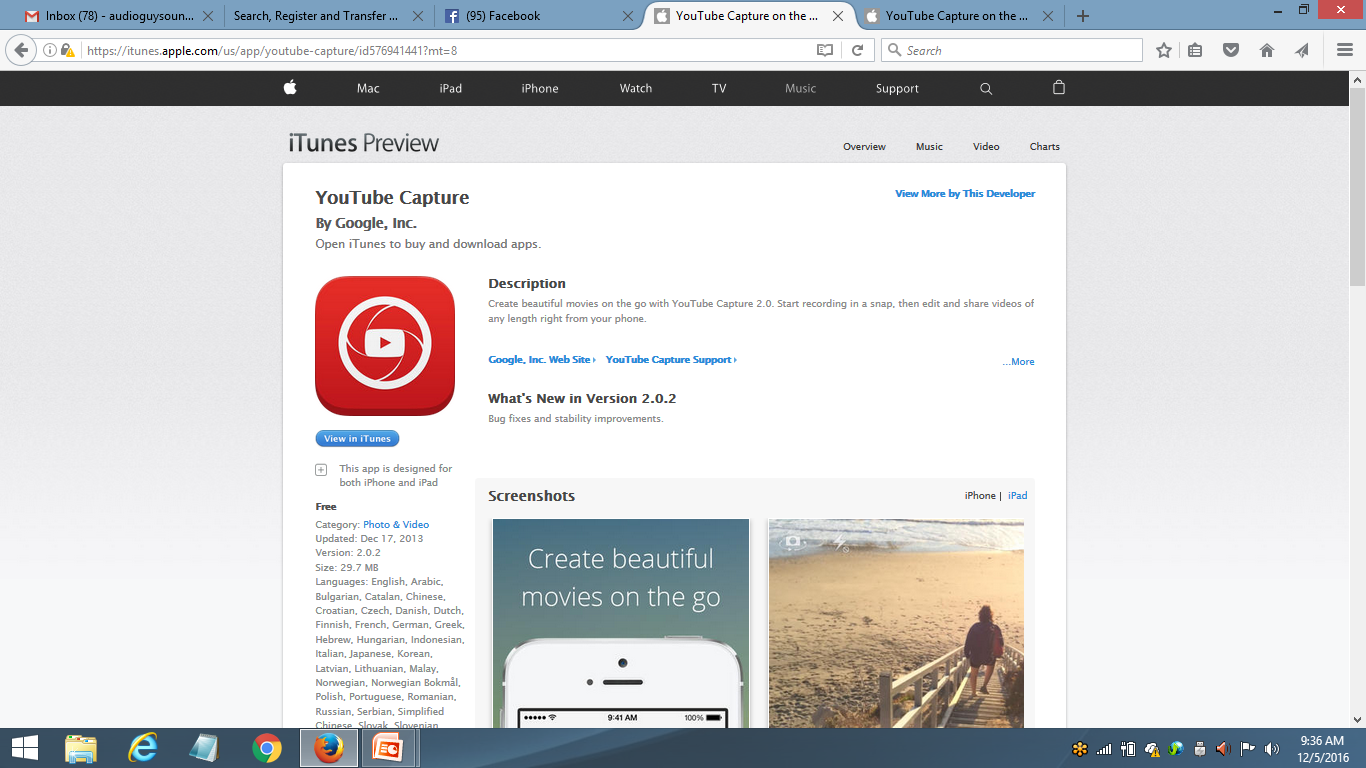 Coming Soon &  Interesting Lesson
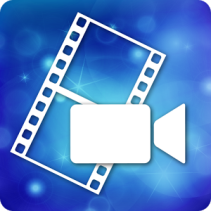 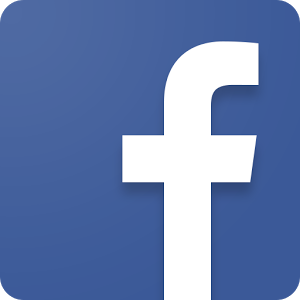 Power Director
Facebook
Steps to Build Fans
You must have an OPTIMIZED YouTube channel and post  Podcastable videos regularly
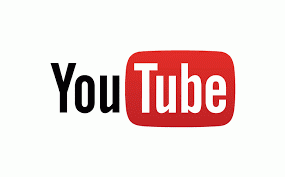 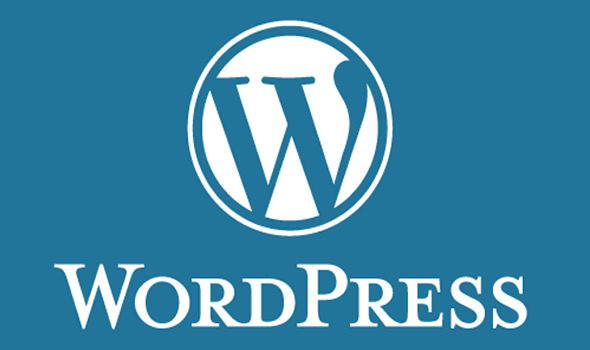 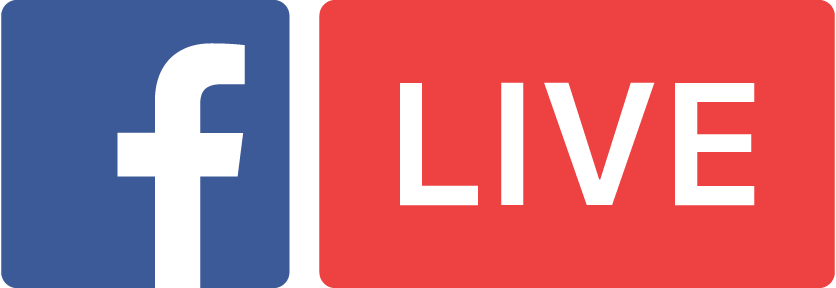 Build a FB business page or group, go live with killer content –upload YouTube , repupurpose live videos as podcasts
With a Wordpress website, you can podcast audio or video repurposed from YouTube
So Who Is Killing It With PodcastingYouTube & Social Media Video?The Media Worth Being Social!
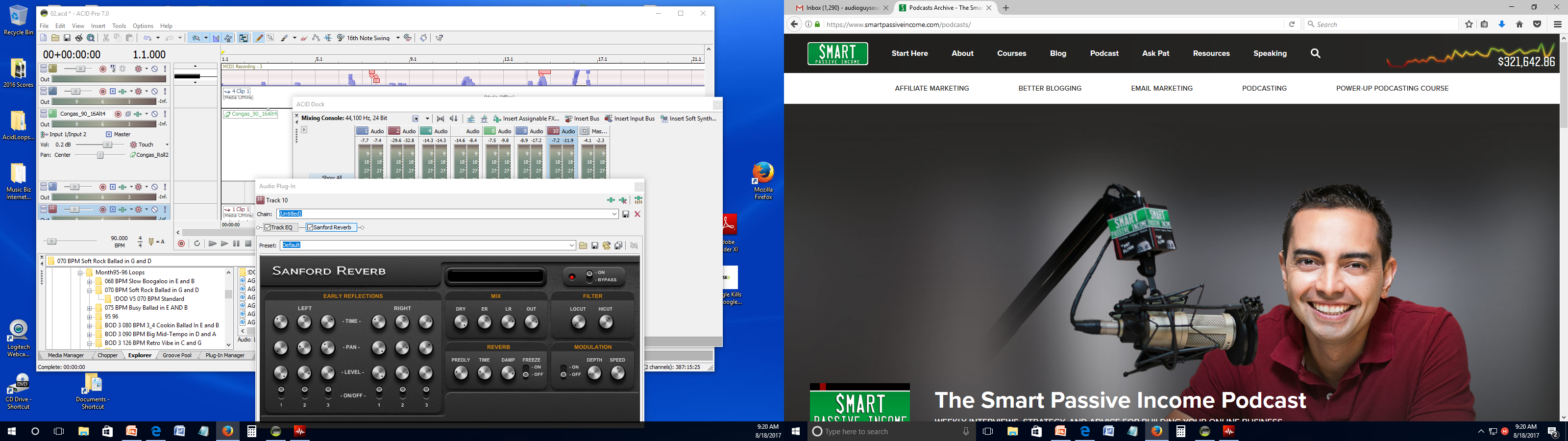 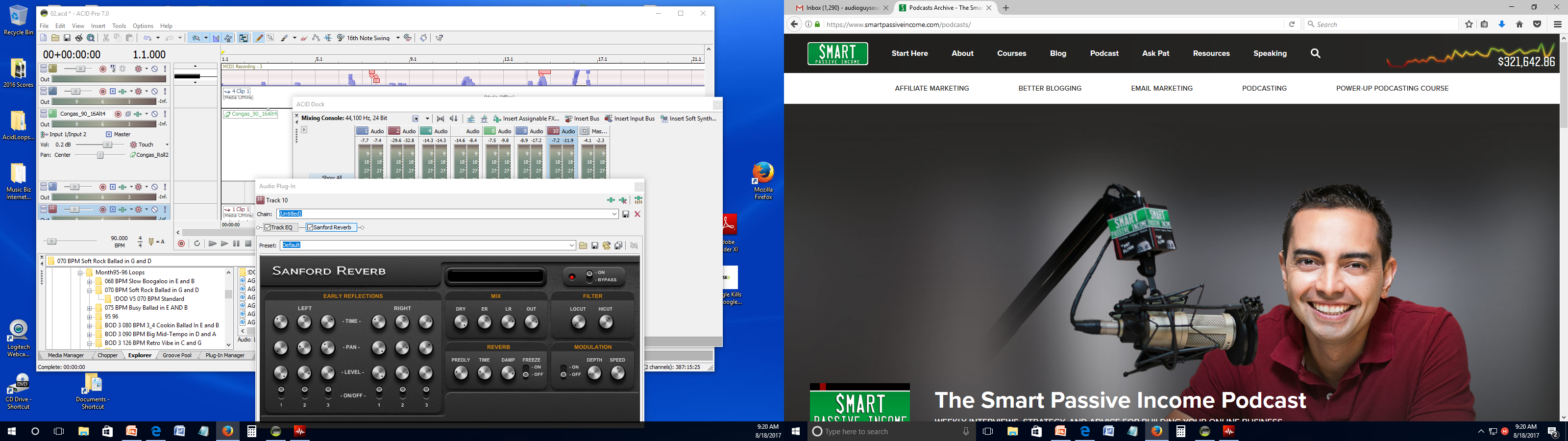 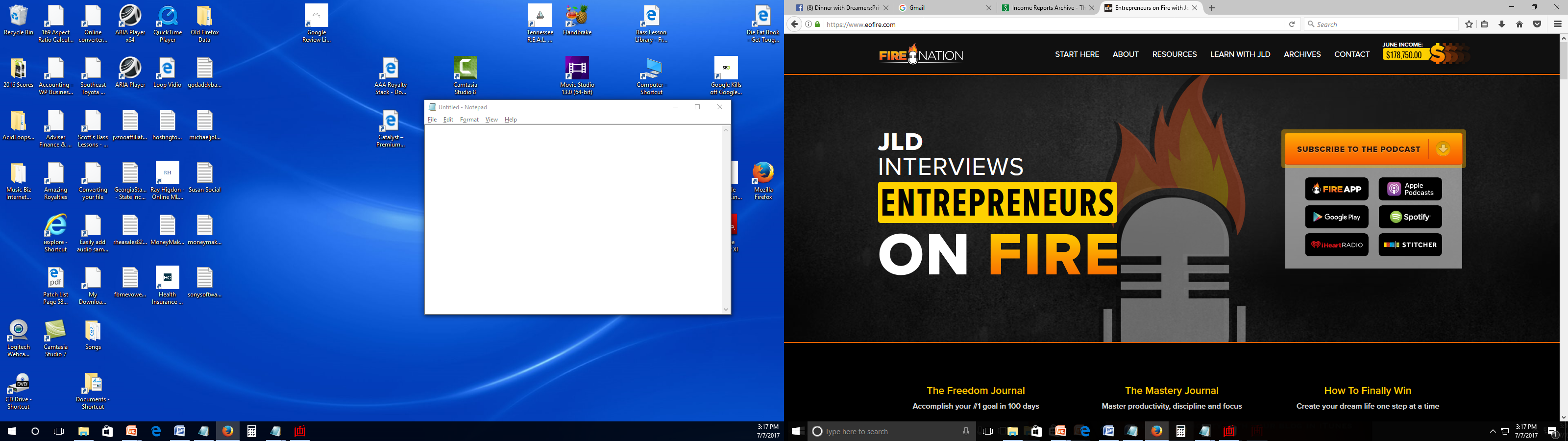 Title
What is Podcasting really.
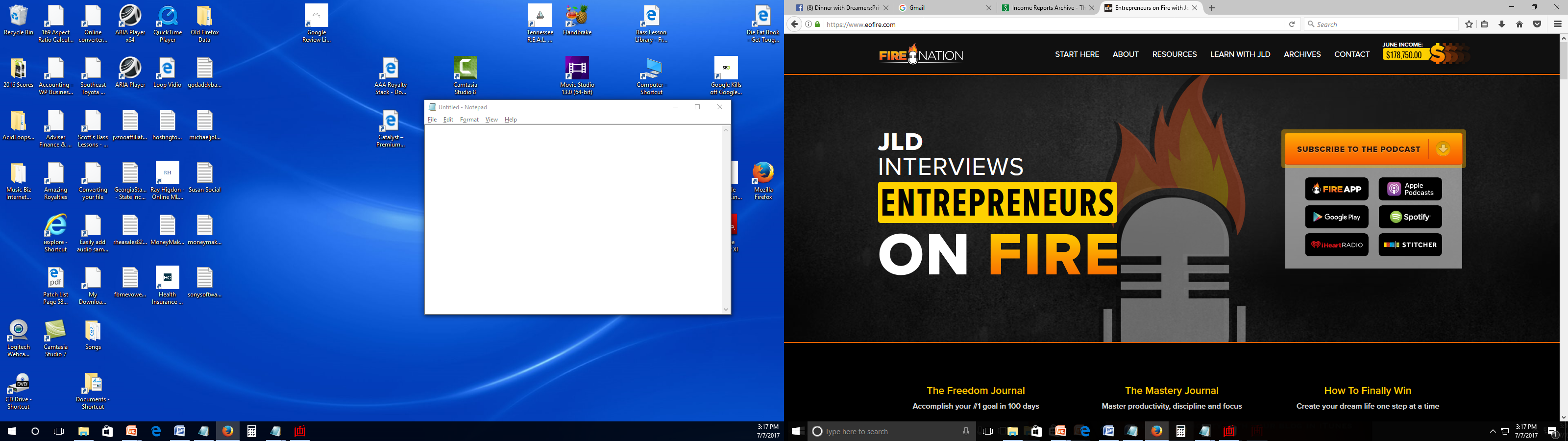 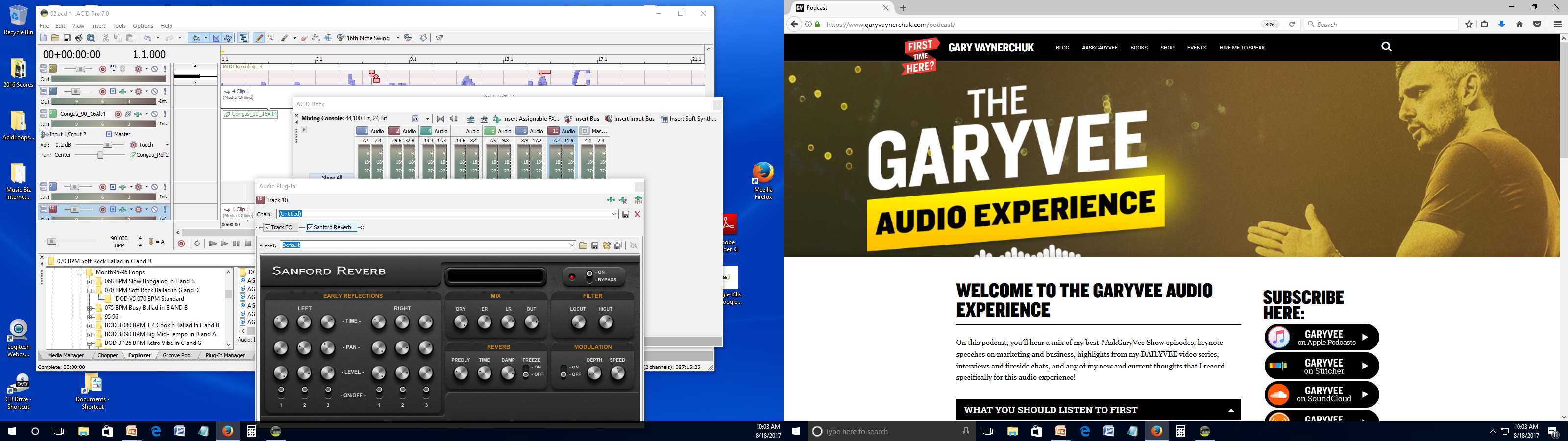 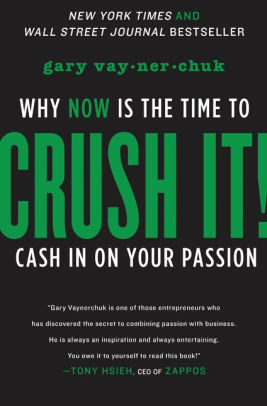 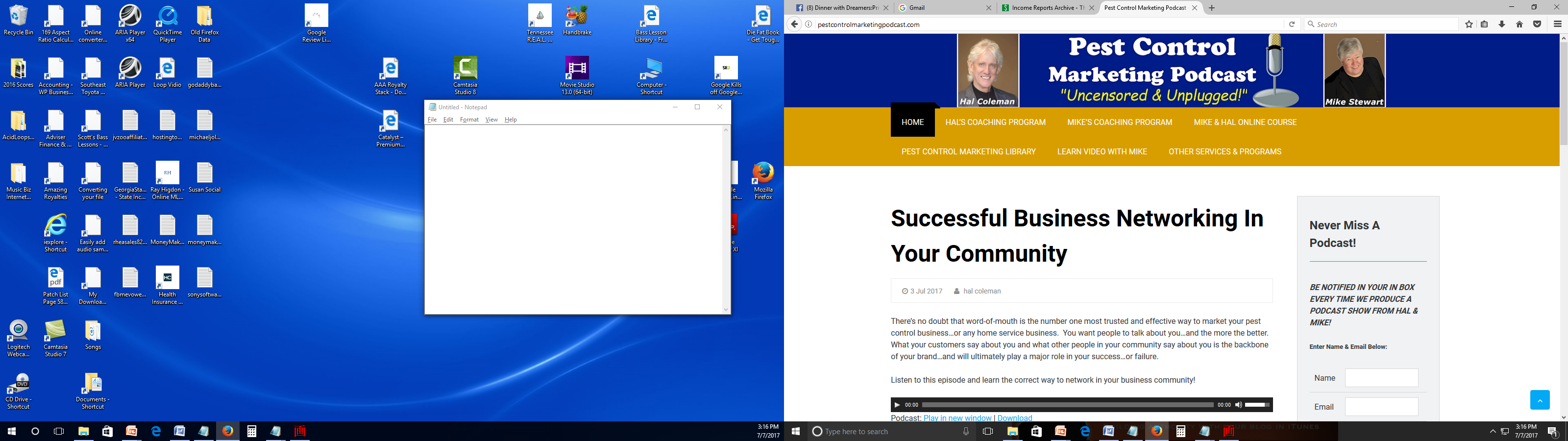 Title
What is Podcasting really.
Recap Of Your Takeaways
What is Podcasting really and technically – radio & TV to phones
Monetizing Radio, TV Then vs Podcasting  Now
The basics of how it works and how easy to setup with Wordpress
Audience building strategies – no listeners, no viewers, no money
Ways to make money and generate sales
Good microphone, recording software, production assets
The Killer iPhone apps - Bossjock Studio, iMovie, Switcher Go, YouTube Director  & the Apogee & iRig mics
YouTube videos & repurposing as podcast, blogs, & Facebook
So who else wants to make this a priority NOW! ….TODAY!!Consistent killer content on …
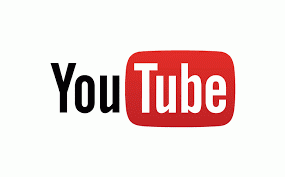 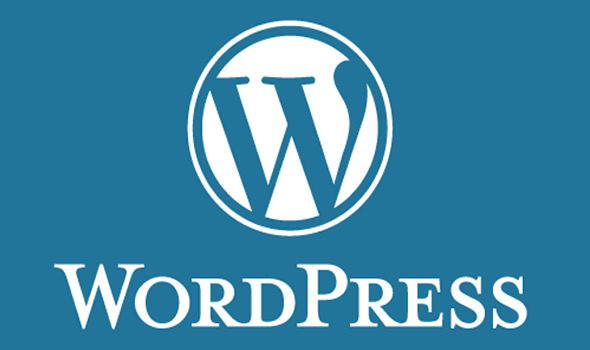 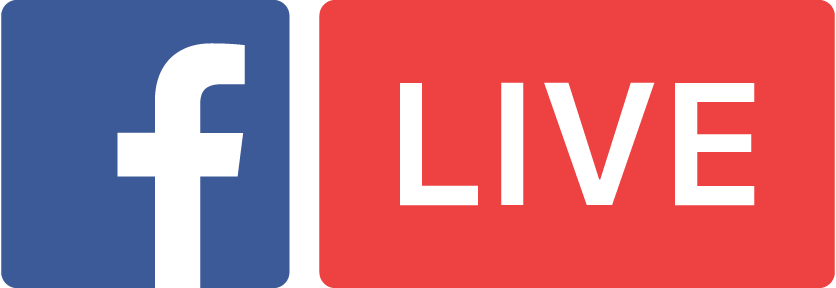 Is Easy When You Take Action!
Mike’s YouTube Podcast Incredible OfferFor Rhea Perry’s Community!
Setup up, properly configure and get your podcast approved in  iTunes and Stitcher on URL and Hosting you own- $600 value
Review and properly configure your YouTube channel with you -$300  (Based on coaching fee of $300 per hour)
Access to MasteringMobileVideo.com - everything iPhone, Android, Windows Surface & YouTube Marketing $197
Access to TabletPodcasting - everything podcasting with iPhone, Audacity and Wordpress - $47
Access to 500 Royalty Free Music Tracks for videos, sweepers, podcasts - $1000 @ my price $2 a track, other sites charge $40
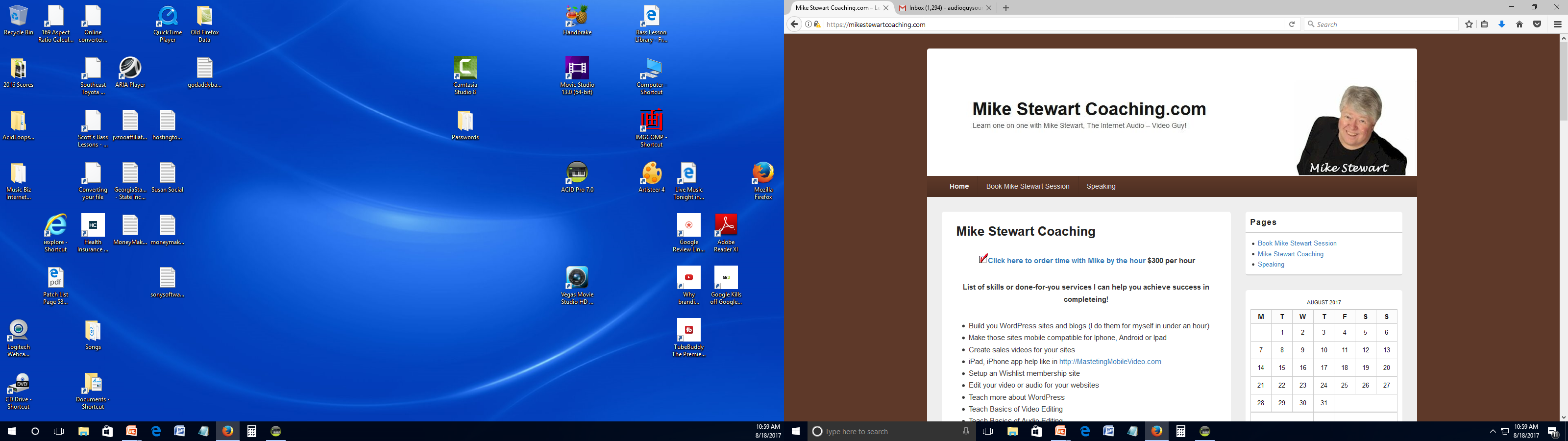 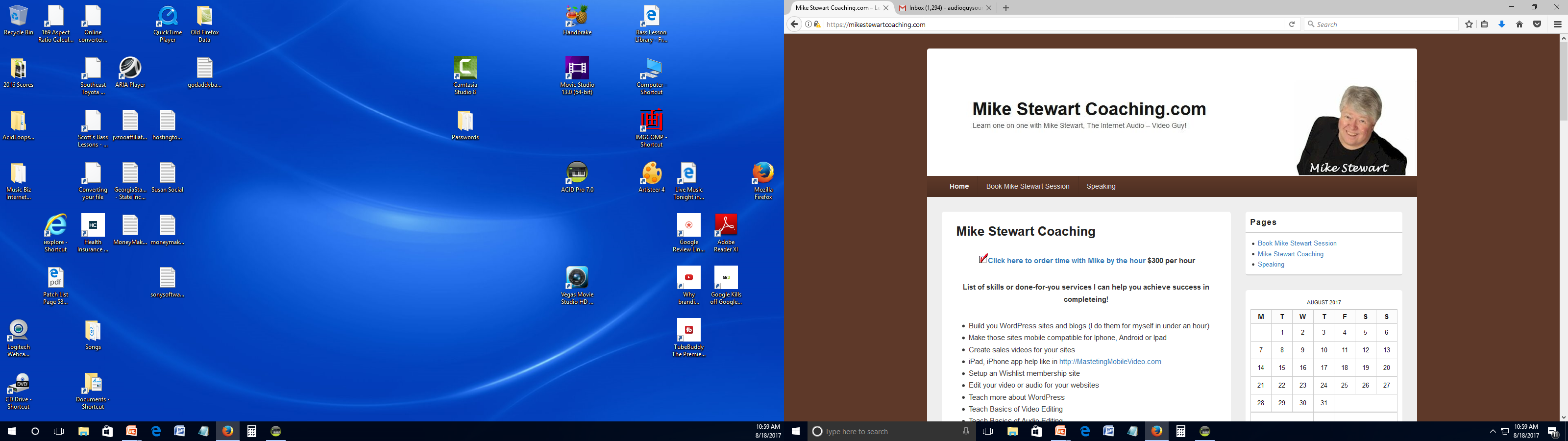 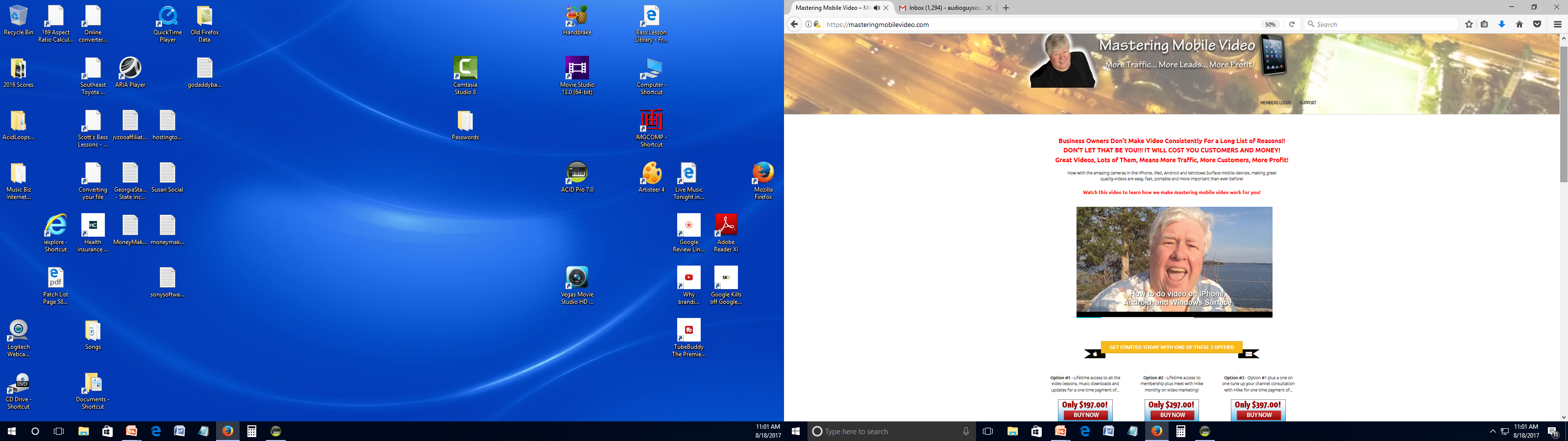 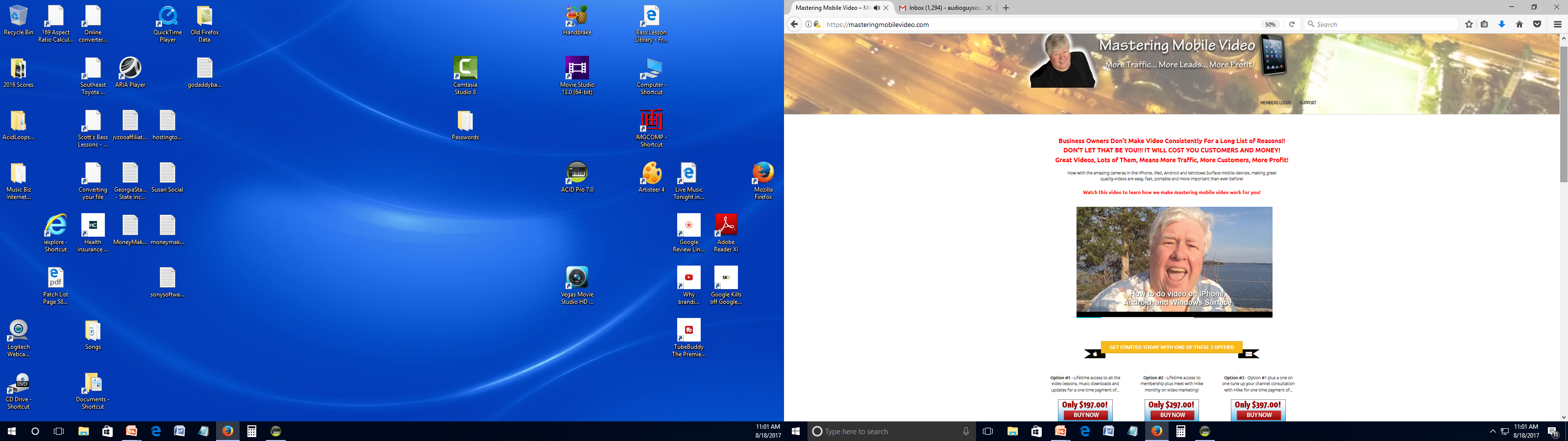 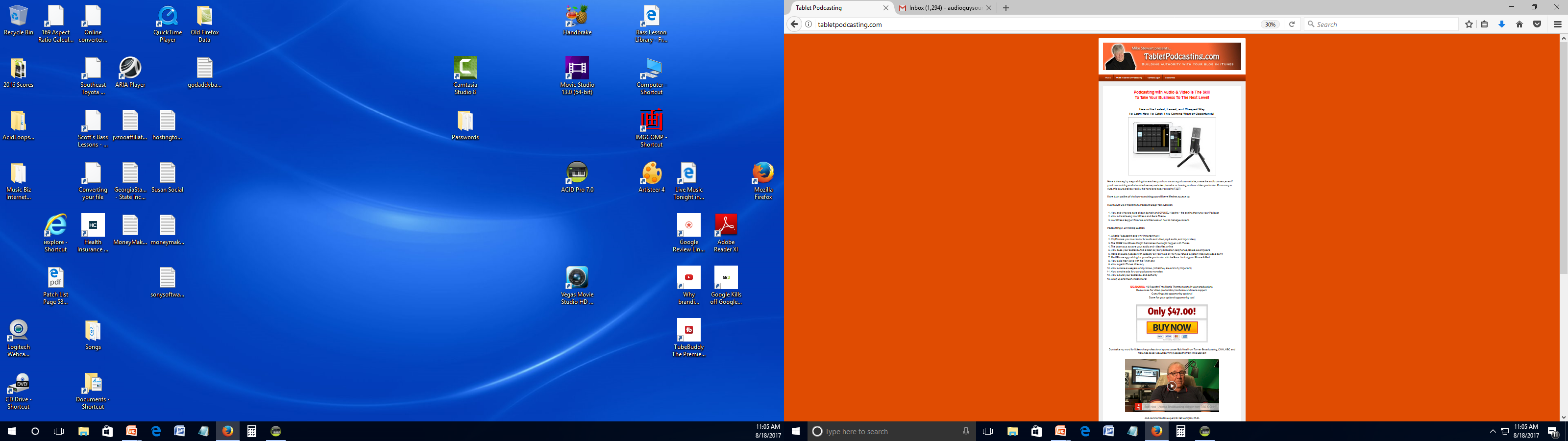 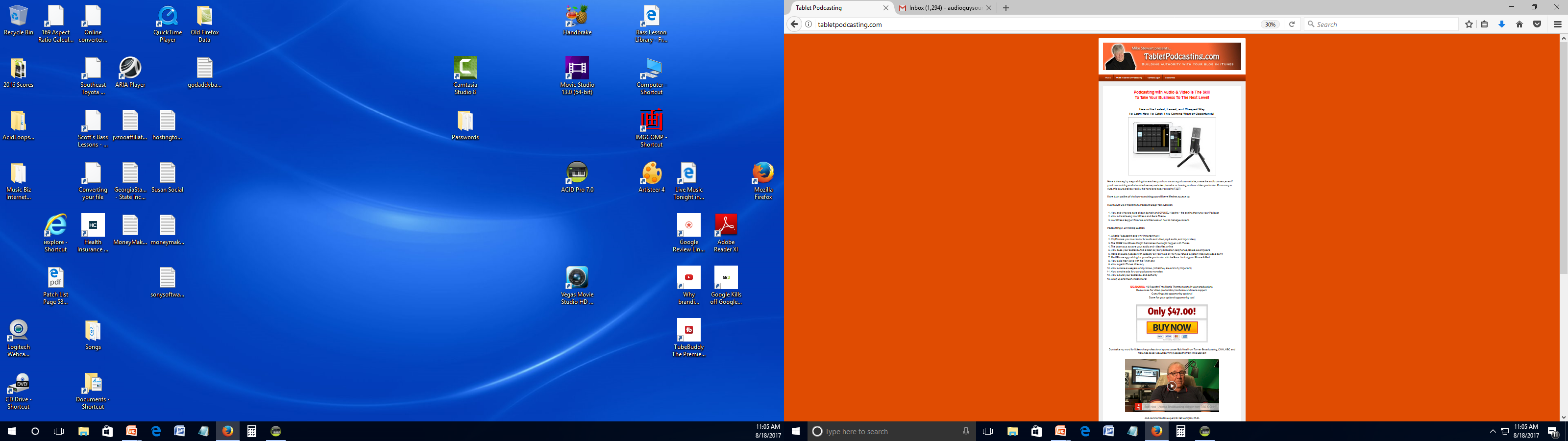 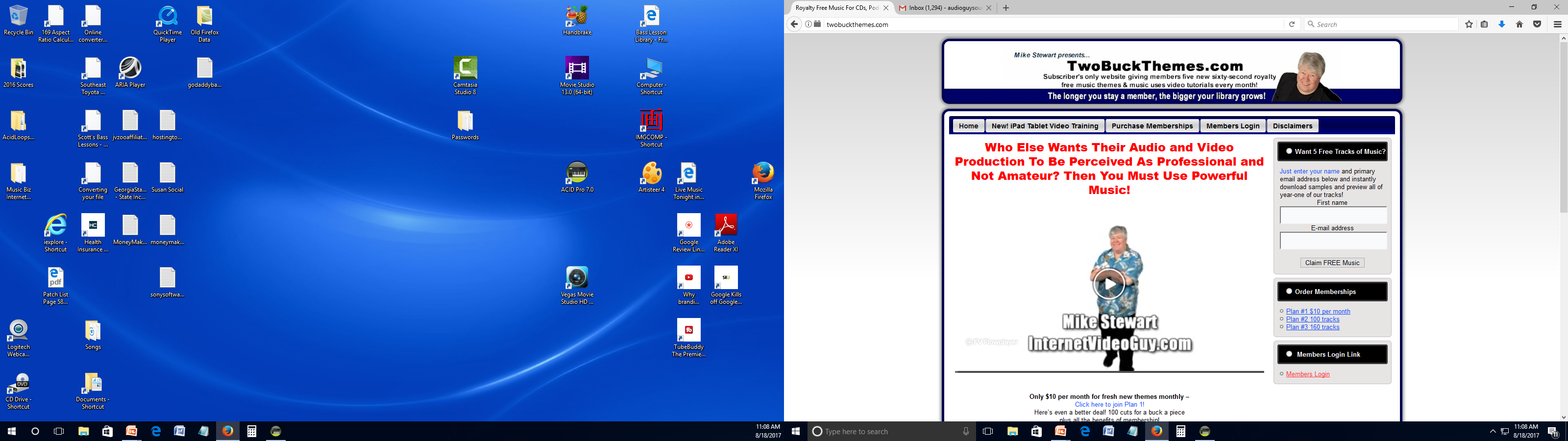 500 x $2 = $1000
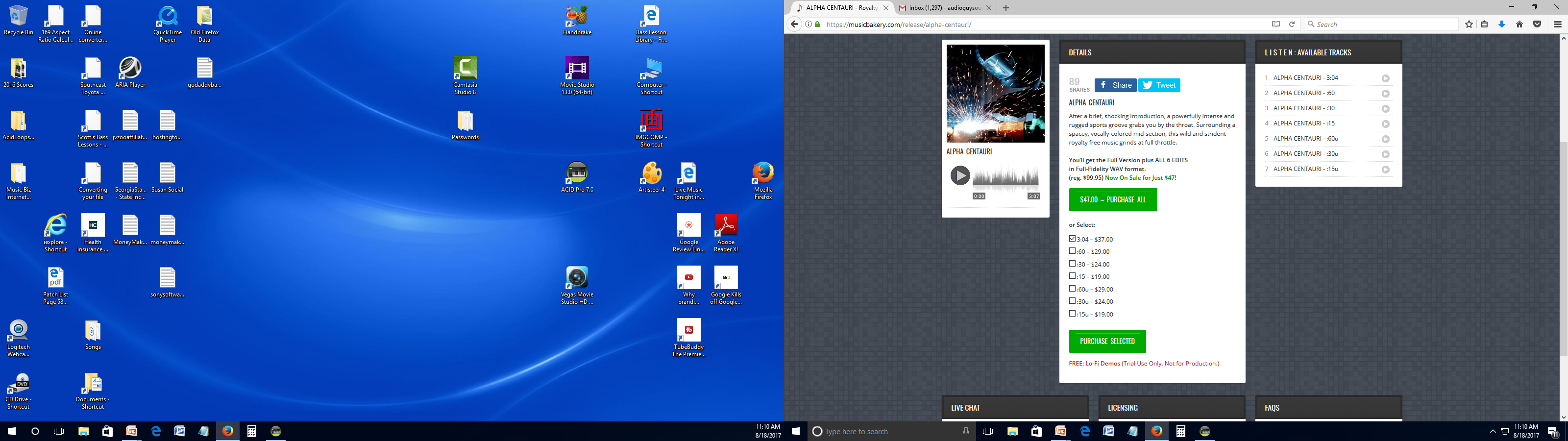 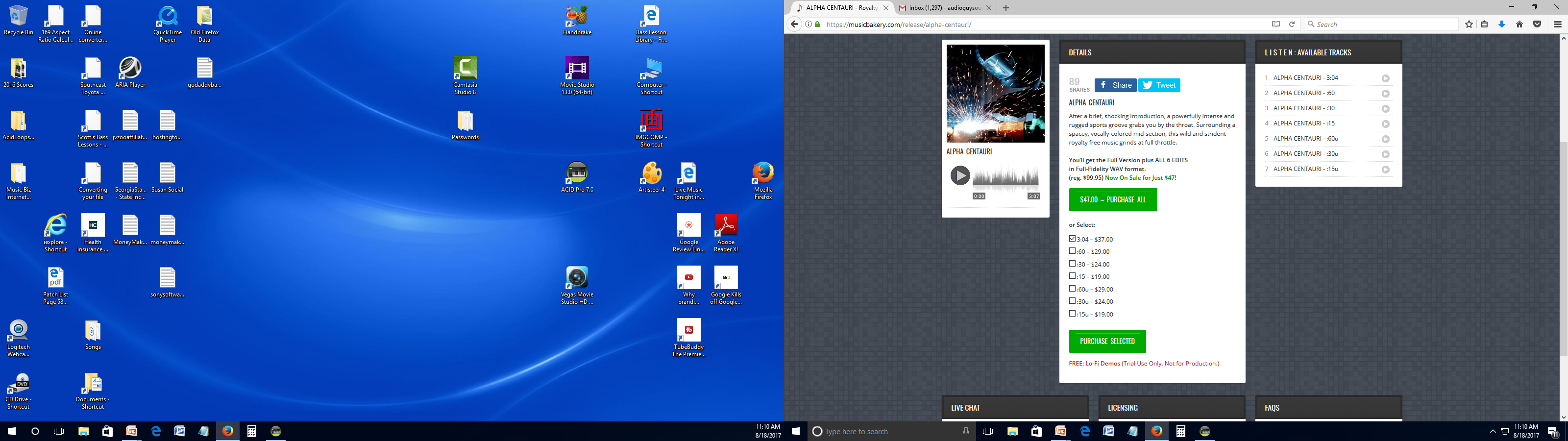 500 x $29 = $14,500
Mike’s YouTube Podcast Incredible OfferFor Rhea Perry’s Community!THAT’s a $2150 real price, people have paid from my websitesnot inflated for today only value!
Mike’s YouTube Podcast Incredible OfferFor Rhea Perry’s Community!Today Only $497 1 time Paymenthttp://mikesuggests.com/podcastslides  for my slides